DNADeoxyribonucleic Acid
Anatomy and Structure
DNA stands for deoxyribonucleic acid. 
DNA carries hereditary information that is passed on from one generation to the next.  
It is found in all living organisms – from bacteria to plants to mammals.  
It holds the chemical message for producing every part of the organism. 
It regulates life by carrying the directions for growth, repair, and replacement of cells and their parts.
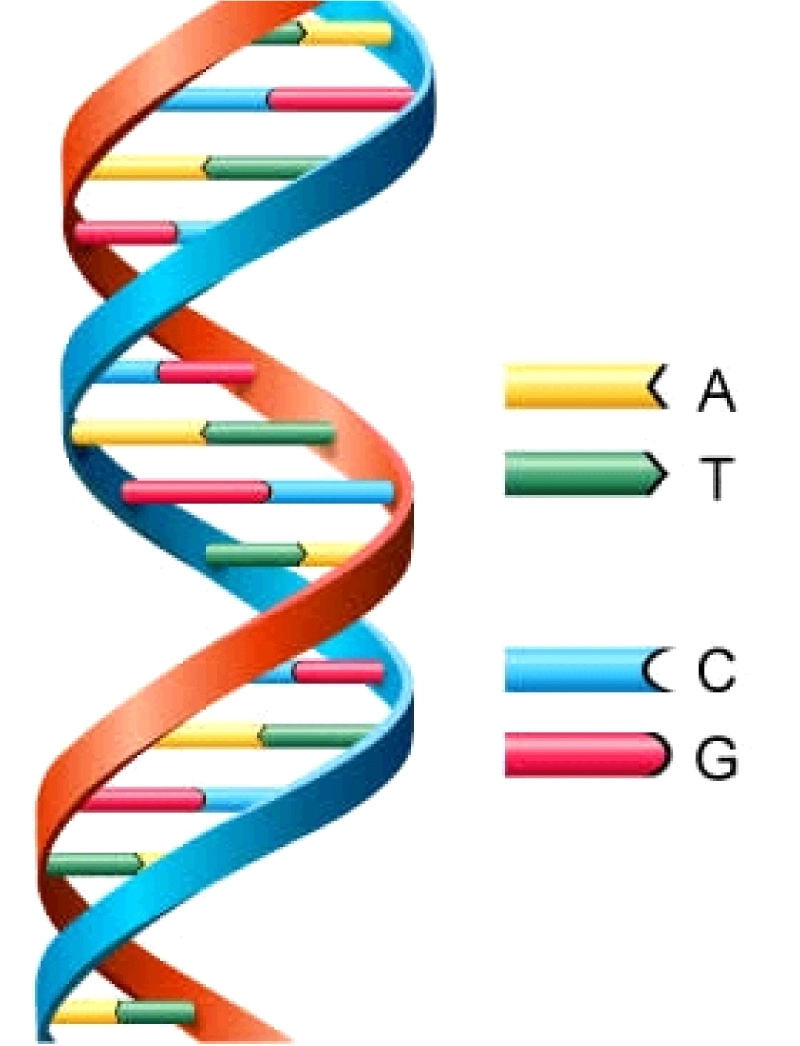 Nucleotides
DNA is a macromolecule.  That means it is a large molecule that is actually a polymer.  A polymer is a molecule made of many repeating units called monomers.  The monomer of DNA is a nucleotide.  
A nucleotide is made of 3 parts: 
5 carbon pentose sugar (deoxyribose/ribose)
1 to 3 phosphate groups (PO43-)
nitrogenous base (Adenine (A), Thymine (T), Cytosine (C), Guanine (G)
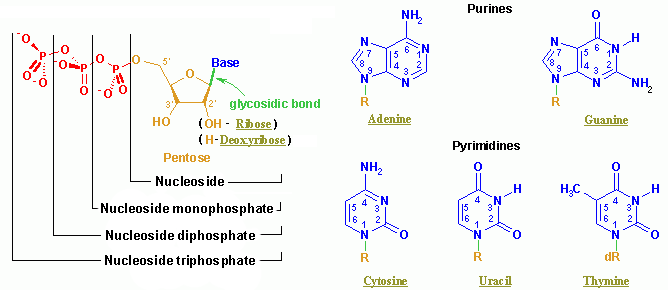 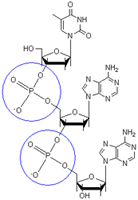 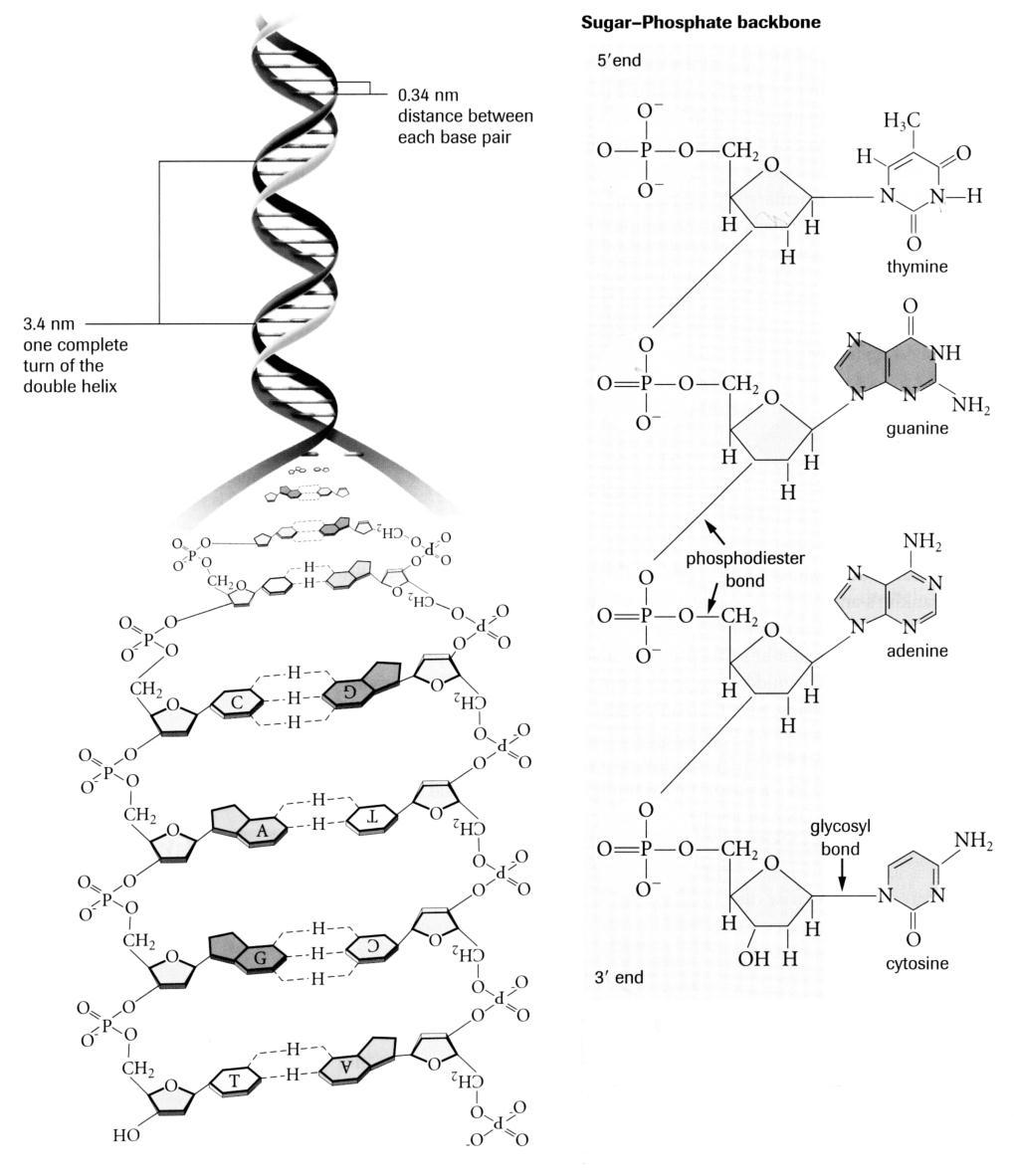 The ribose sugar has all five carbons numbered. At carbon 2’ there is a hydroxyl group.  When the oxygen in the hydroxyl group is missing, the ribose sugar is called deoxyribose. In DNA there is no oxygen at carbon 2’.  However in RNA there is an oxygen atom, so the sugar in RNA is called ribose rather than deoxyribose.
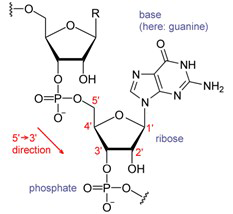 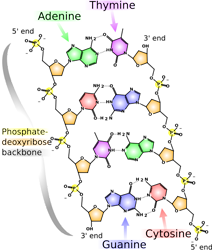 As shown in the image above, on each strand of DNA there is a 3’end and a 5’end.  The 3’ refers to the carbon 3 on the ribose that is free and not linked to another nucleotide.  The 5’ refers to carbon 5 on the ribose that is not linked to another nucleotide.  Note that the 3’ end of one strand is opposite to the 5’ end of the other strand of DNA.  This configuration makes the two strands antiparallel – in the opposite directions.
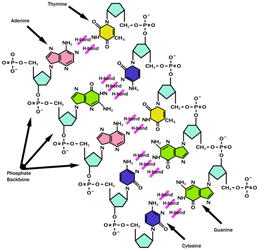 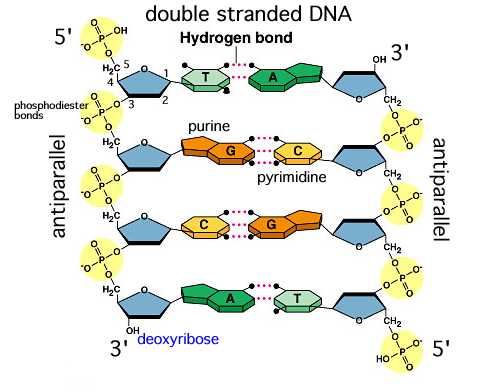 LINKS FOR DEEPER UNDERSTANDING


DNA STRUCTURE
http://www.blc.arizona.edu/Molecular_Graphics/DNA_Structure/DNA_Tutorial.HTML#helixaxis
DNA ANATOMY
http://www.johnkyrk.com/DNAanatomy.html
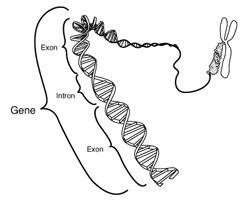 Genes
Genes are units of heredity that are passed on from parent to offspring. Genes give specific instructions for one characteristic or protein. Genes are actually made of DNA that is folded and coiled upon itself. When a cell is preparing to divide, the genetic material containing the genes becomes visible as chromosomes.  The DNA is folded on itself repeatedly or said to be supercoiled.
The actual coiling of the DNA double helix is much more complex than shown above.  Humans have 46 chromosomes and each chromosome is made up of DNA that is coiled and folded repeatedly.   DNA is folded and coiled around proteins called histones. This makes it more difficult to find a particular gene and locate which chromosome it is on.  Pictured below is a different overview of DNA
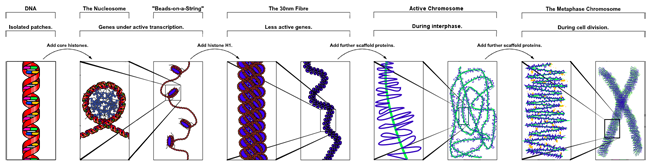 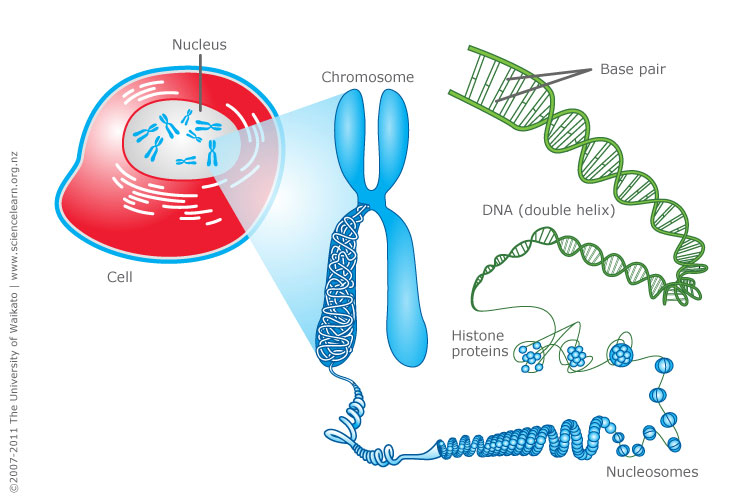 Use the following resources to learn more about DNA structure, chromosomes and alleles.

http://learn.genetics.utah.edu/content/begin/tour/